Lipid metabolism
Anil Gattani
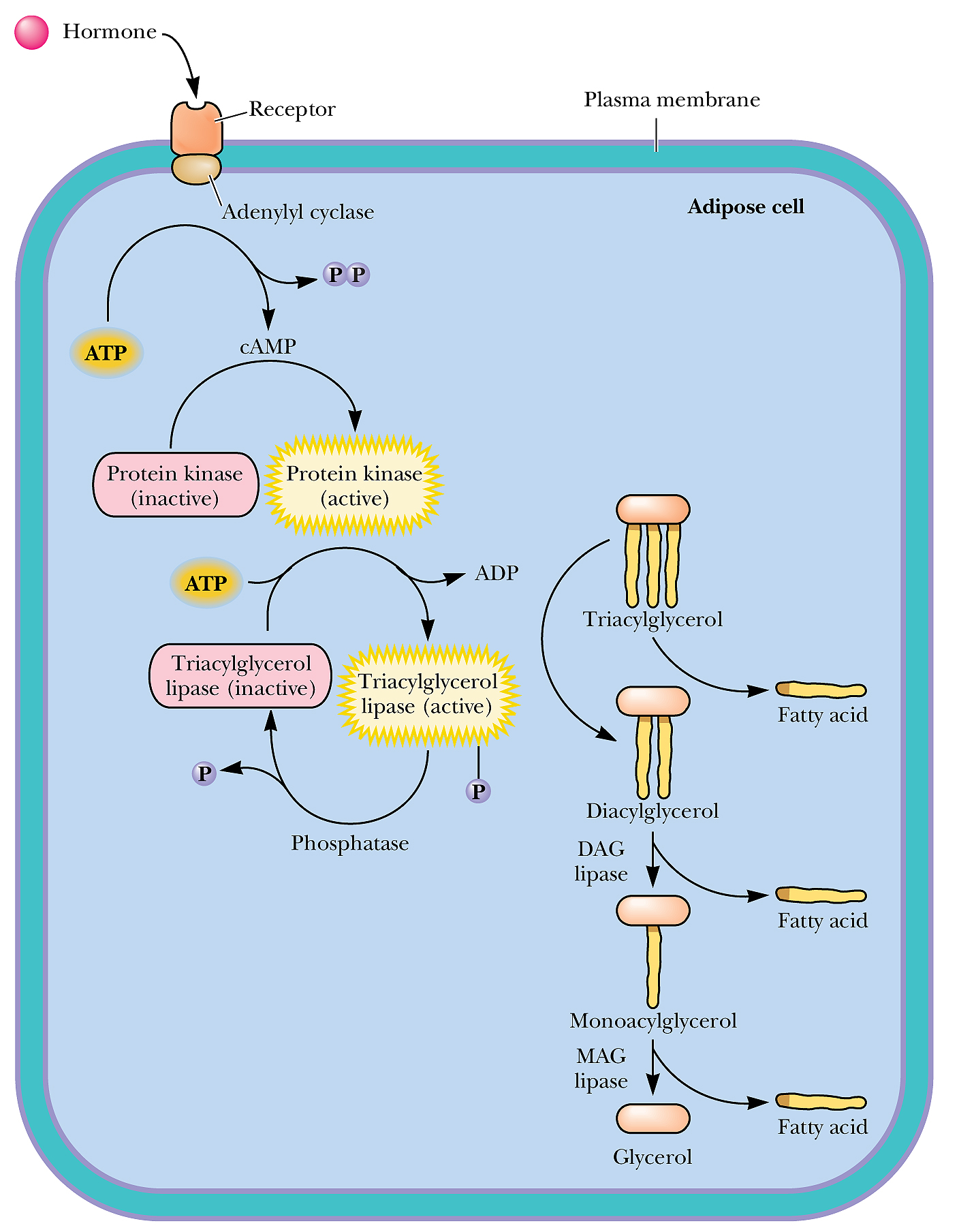 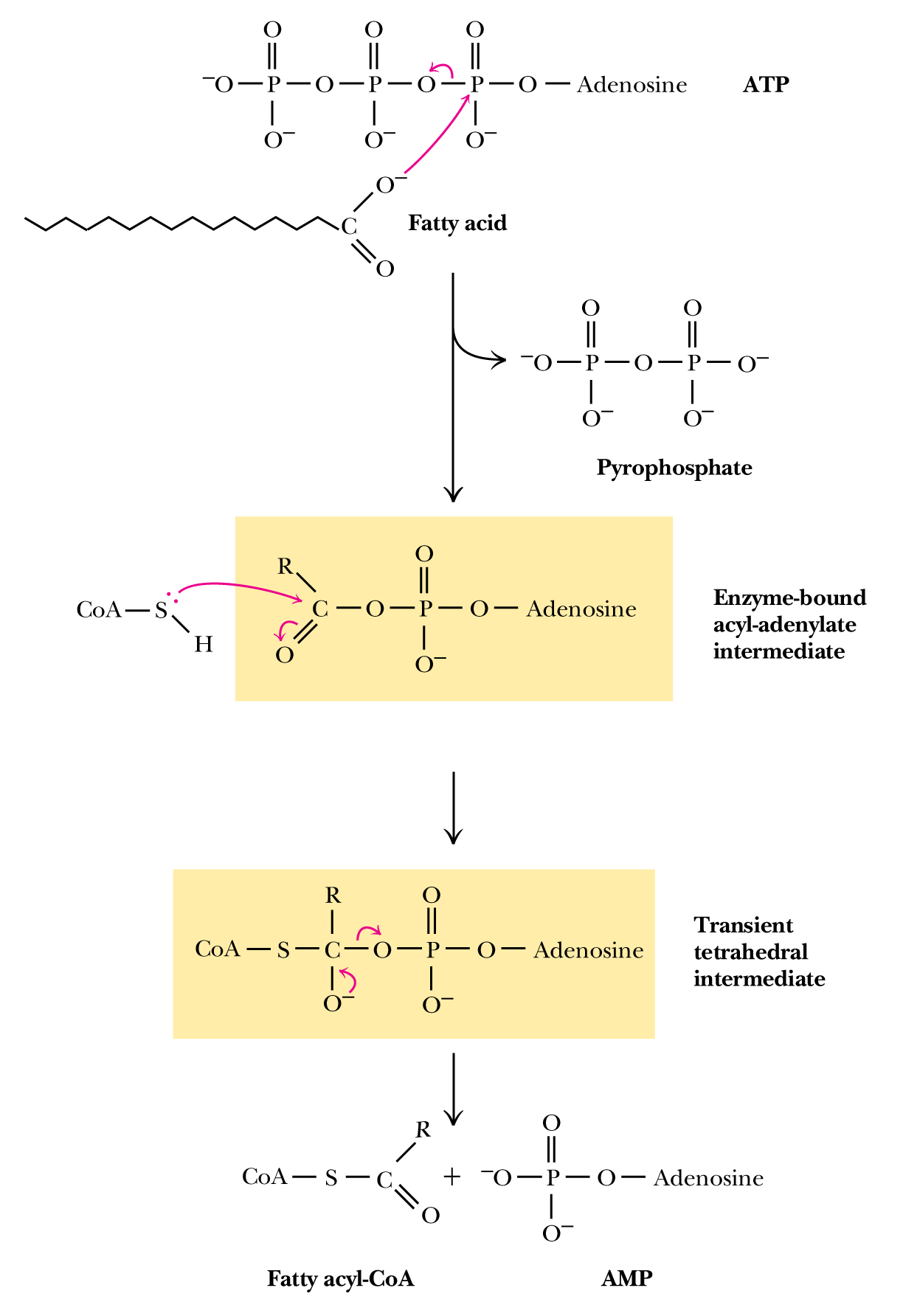 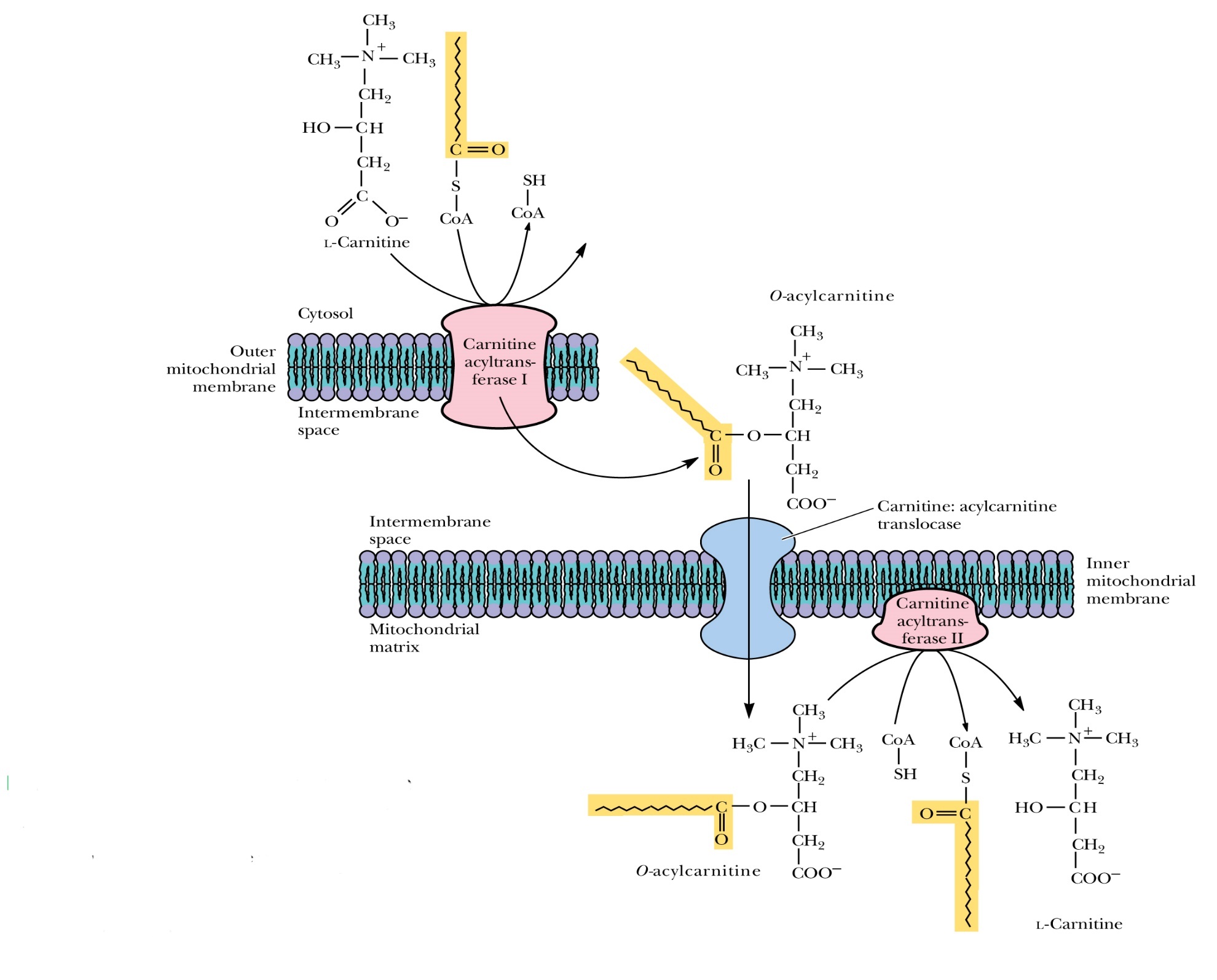 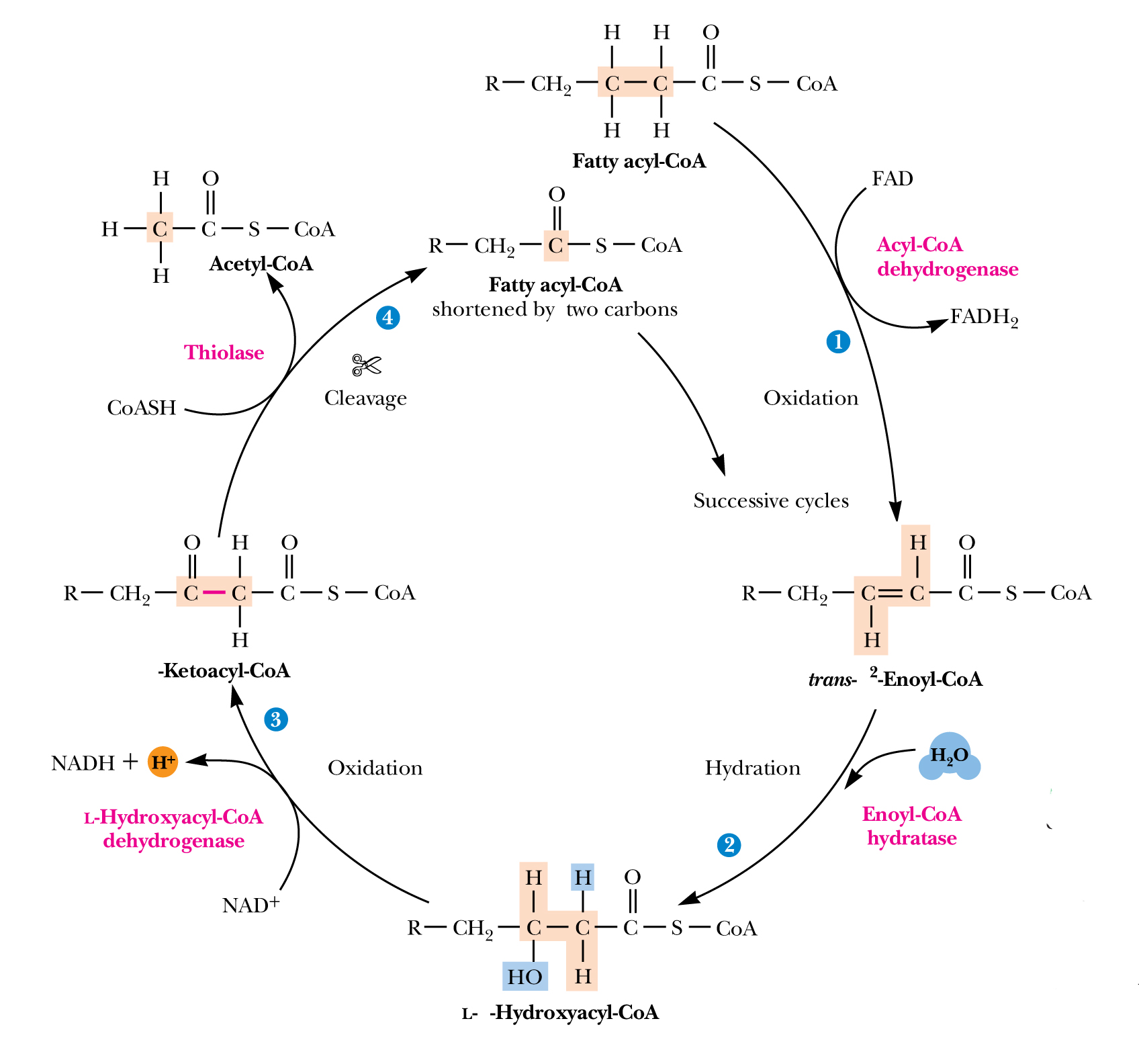 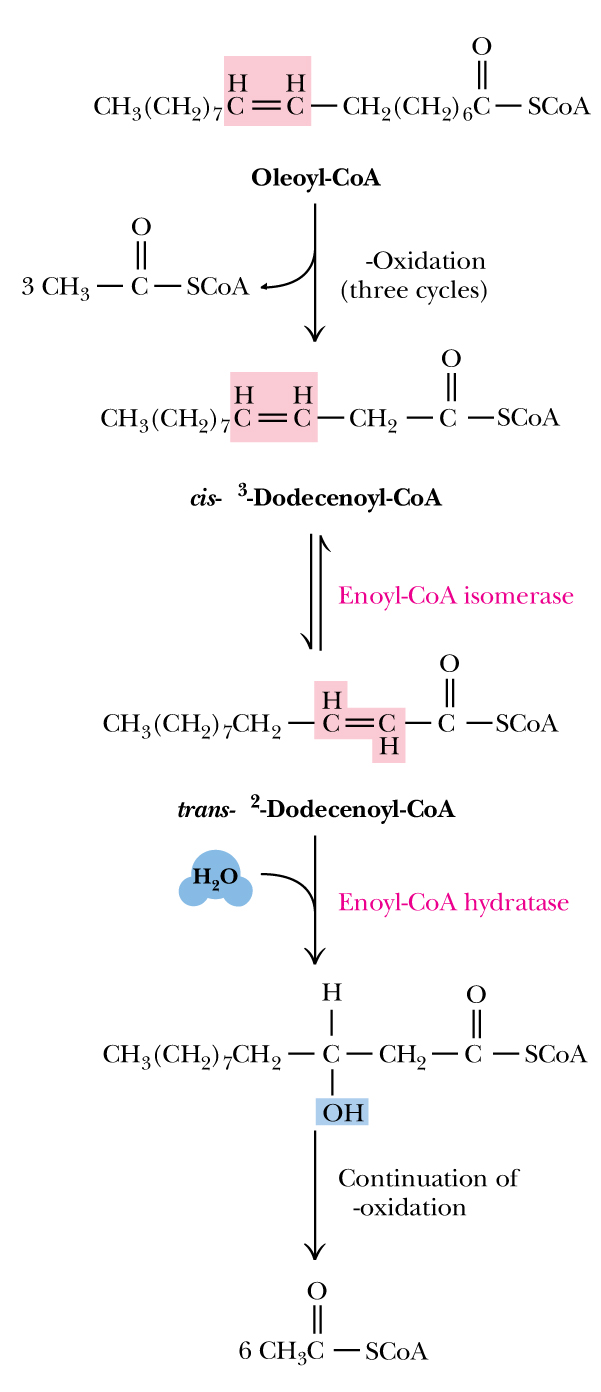 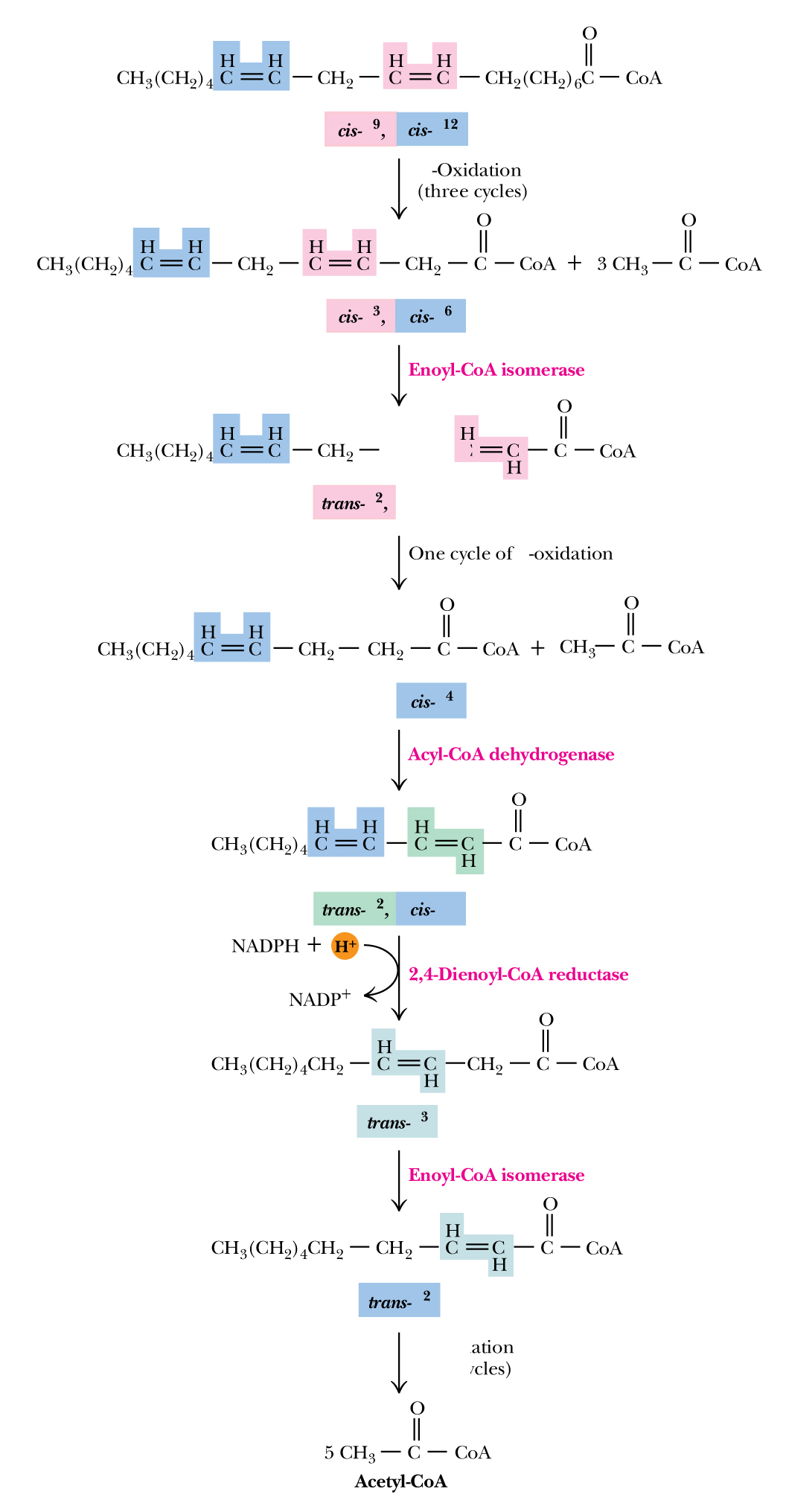 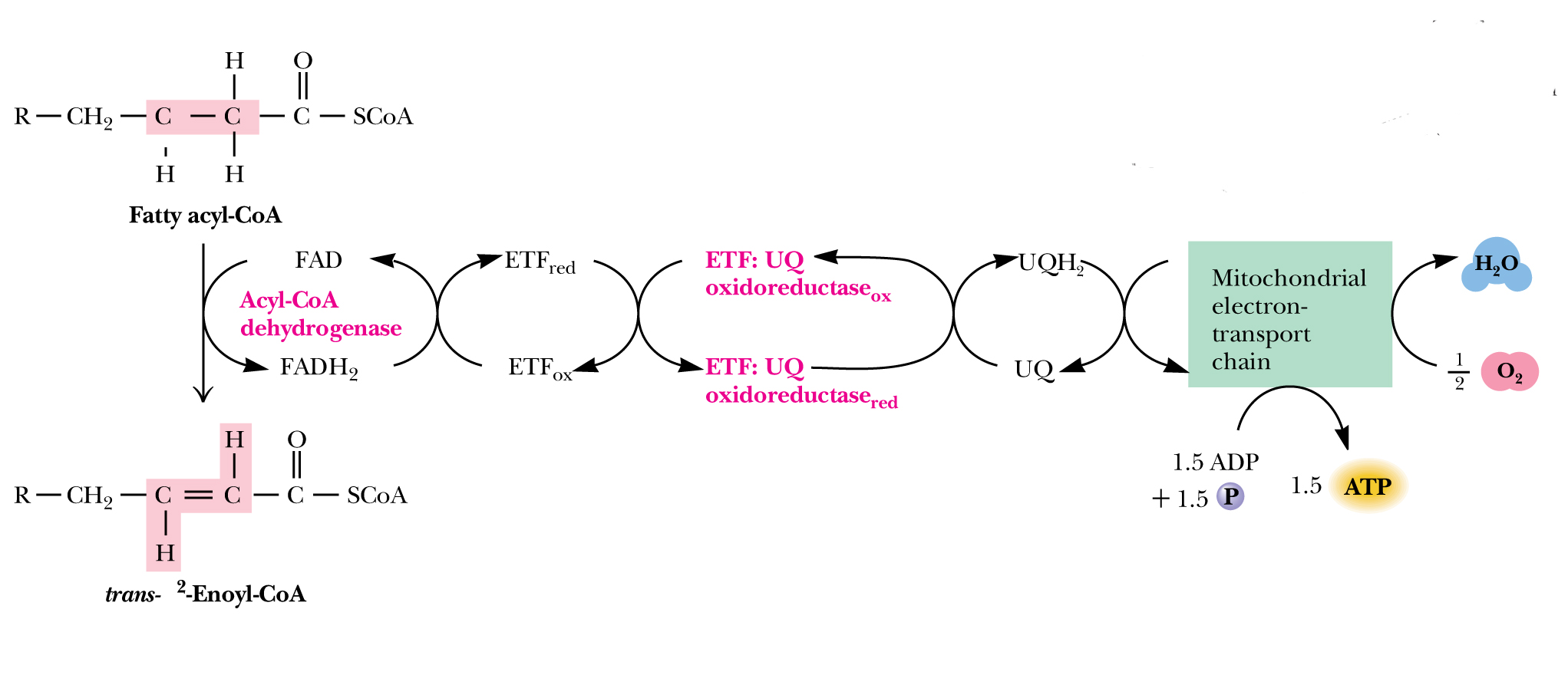 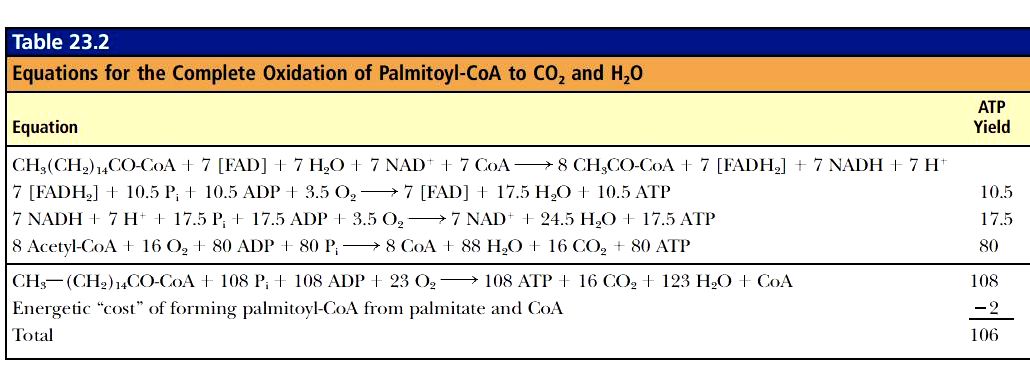 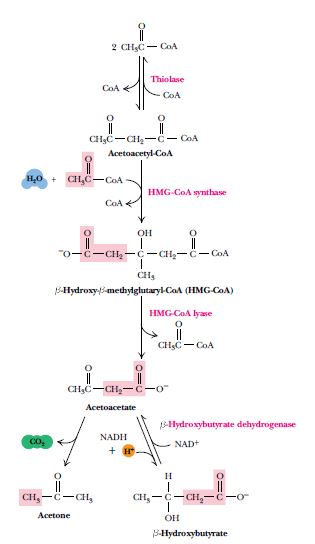 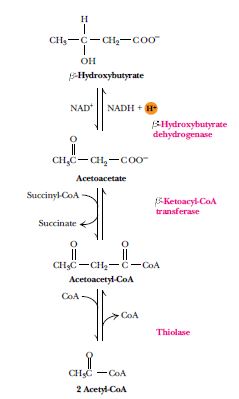